Infection Control in the Critical Access Hospital
Jessica Trutna BSN, RN
Tell me a little about yourself?
Name and Title
Where you work
Are you the infection preventionist at your facility?
What is one thing that you want to learn about infection control?
What is an IP?
Infection Preventionist
According to the CMS regulation §485.635(a)(3)(vi)
A designated individual who is qualified by education and/or experience and who is responsible for the infection control program. 

But we are so much more…
[Speaker Notes: Discuss how some facilities designate lab personnel while others use LPNs or RNs from multiple different departments.  

Ask what role each person plays.]
[Speaker Notes: This is a picture from our days starting out with Test Nebraska. We were getting ready to do mass testing at our local fair grounds. Teamwork and Collaboration is what makes Infection Prevention and Control work.]
Roles of an IP
Leader
Mentor
Subject Matter Expert
Educator
Mediator
Liaison
Collaborator
Evaluator
Customer Service
[Speaker Notes: Leader- when anything infectious going on in your facility i.e Ebola, RSV, Influenza, COVID-19, Zika virus
Mentor/Educator- everyday teaching on how to prevent infections
Subject Matter Expert- people look to you for the answers. Have to keep up to date on latest happenings locally, state, nation, and the world
Mediator- Sometimes one department might be upset another department didn’t let them know a patient was infectious and in isolation
Liason- for facility to public health and sometimes between departments i.e hospital and long term care
Collaborate- with local, regional and state public health. One example we had a local pharmacy giving COVID 19 vaccines. Had a patient with anaphylactic reactions to vaccines. Collaborated with the pharmacy to get the patient here to get their vaccine while being monitored.
Evaluator- Constantly evaluating hand hygiene, donning and doffing of PPE, monitor foley inserts, central line dressing changes
Customer Service- this is everyone’s job as a healthcare provider]
Regulations – What You Need
Infection Control Plan
A system to identify, report, investigate, and control infections and communicable disease for patients and employees
Document surveillance activities, including measures selected for monitoring, collection, and analysis.
Address issues in a timely manner and monitor interventions
[Speaker Notes: Daily chart reviews, multi-disciplinary huddle, and monthy antibiotic usage. Discuss how this works and how you can extract data each year.

Discuss the daily micro check with all labs.

Surveillance activities must be conducted in accordance with recognized infection control surveillance practices, such as, for example, those utilized by the CDC’s National Healthcare Safety Net (NHSN). 

The CAH must develop and implement appropriate infection control interventions to address issues identified through its detection activities, and then monitor the effectiveness of interventions through further data collection and analysis. 

***Use example of the three SSIs and use of CHG wipes***]
Regulations – What You Need
Legionella Water Management Plan
42 CFR §485.635(a)(3)(vi) for critical access hospitals (CAHs): 
CMS expects Medicare certified healthcare facilities to have water management policies and procedures to reduce the risk of growth and spread of Legionella and other opportunistic pathogens in building water systems.
Tool Kit
https://www.cdc.gov/legionella/maintenance/wmp-toolkit.html
[Speaker Notes: Legionella, a severe sometimes fatal pneumonia, can occur in persons who inhale aerosolized droplets of water contaminated with the bacterium Legionella. In a recent review of Legionella outbreaks in the United States occurring in 2000–2014, 19% of outbreaks were associated with long-term care facilities and 15% with hospitals. 

Outbreaks generally are linked to environmental reservoirs in large or complex water systems, including those found in healthcare facilities such as hospitals and long-term care facilities. Transmission from these water systems to humans requires aerosol generation, as can occur from 
showerheads, cooling towers, hot tubs, and decorative fountains. Legionella is less commonly spread by aspiration of drinking water or ice. 

Do you have a water flushing system in place?]
Measurements and Outcomes
Hand Hygiene
HAI (Hospital Acquired Infection)
SSI (Surgical Site Infection)
C. Diff (Clostridium Difficile) 
CAUTI (Catheter Associated Urinary Tract Infection)
CLABSI (Central Line and Blood Stream Infection)
NHSN Training
https://www.cdc.gov/nhsn/acute-care-hospital/index.html
[Speaker Notes: SSI
KPRO, Breast, HIP, Cardiac – 90 days
COLO, HYST, C-sec, appy, choly – 30 days

Superficial, deep, and organ/space – reported must reflect the deepest tissue space met

Cdiff
A positive laboratory result for C. difficile toxin A and/or B (EIA or PCR) tested on unformed stool, OR a toxin-producing C. difficile organism detected by culture or other laboratory means on an unformed stool. 
Healthcare facility onset – specimen collected >2 days after admission (on or after day 3)
Community onset - specimen collected less than or equal to 3 days after admission (on days 1 or 2)
Community onset healthcare facility associated – patient discharged less than or equal to 4 weeks prior to the date specimen was collected.]
Measurements and Outcomes
CAUTI Criteria
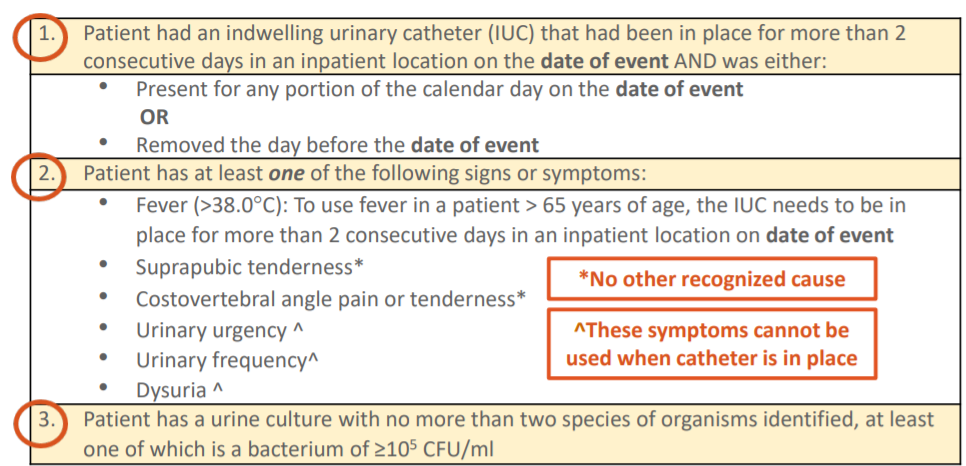 [Speaker Notes: CAUTI:  Must meet ALL 3
Cath in place greater than 2 days on date of event = CAUTI, HAI
Day inserted is day one
If Criteria is met on day 3, it is a CAUTI
Excluded organisms include candida species, yeast, mold, dimorphic fungi, or parasites
Urine cultures with greater than 2 organisms or including “mixed flora” are regarded as contaminated and can not be used.
Must be greater than 100,000 count]
Measurements and Outcomes
CLABSI
[Speaker Notes: What is a Central Line - An intravascular catheter that terminates at or close to the heart or in one of the great vessels which is used for infusion, withdrawal of blood, or hemodynamic monitoring 
Mid-line is NOT a central line
Must be a central line in place greater than 2 consecutive calendar days following the first access of the line, in an inpatient location, during the current admission.
Date of event will always be the date of the blood specimen collection which identified an organism in the blood.  NO SYMPTOMS REQUIRED
Count for denominator device days will begin on the 1st day the central line is present
Count  for making a CLABSI determination will begin on the 1st day of access on an inpatient unit
Eligible for CLABSI events until the day after removal from the body or patient discharge, whichever comes first]
Metrics for Infection Prevention
Take number of infections over patient/line days or procedures performed by 1000 patient days
Count your Foley and Central Line days at the same time every day
NHSN reporting can give you benchmark reports to show how you are doing compared to other CAHs
Challenges in Infection Control
MDROs (Multi Drug Resistant Organisms)
Track and Identify Trends
Safe Practices by Staff
Exposures
Ambulatory Care
Quick turn around of patients
Communicable Disease Outbreaks and Bioterrorism
Emergency Preparedness
- Ebola, Zika, SARS-CoV-2…
[Speaker Notes: MDROs - The prevention and control of MDROs is a national priority that requires all healthcare facilities and agencies assume responsibility and participate in 
community-wide control programs. MDROs are defined as microorganisms – predominantly bacteria – that are resistant to one or more classes of antimicrobial agents. A notable example is methicillin-resistant Staphylococcus aureus (MRSA).

Increase in numbers of MDROs can signal a breach in infection control practices **Handwashing**

Ambulatory Care – EDs and Clinics have patients that have a quick turn around with limited cleaning at times.  Important that these areas identify and follow precautions quickly.  

Emergency Preparedness – Be sure your IP sits on the emergency preparedness committee to address disease outbreaks and bioterrorism]
Mitigating Risk
Hand Hygiene
Respiratory Hygiene/Cough Etiquette
Use of Transmission-Based Precautions such as: contact precautions, droplet precautions, and airborne precautions
Use of personal protective equipment (PPE) for healthcare personnel such as gloves, gowns, masks, respirators, face shields/eye protection
Appropriate use of Foleys and central lines
Safe work practices to prevent healthcare worker exposure to blood borne pathogens
Annual Sharps Safety Evaluation
Safe medication preparation and administration practices 
Safe Injection Champion(s)
Patient Dedicated Equipment
Policies to ensure that reusable patient care equipment is cleaned and reprocessed appropriately before use on another patient
Role specific education for staff
Education to patients and visitors
[Speaker Notes: incorporate infection control techniques and standard precautions including, but not limited to what is listed. 

Safe med prep:  
Routine preparation of injectable medications takes place in a designated clean medication area 
• Proper hand hygiene before handling medications;
• Always disinfecting a rubber septum with alcohol prior to piercing it;
• Always using aseptic technique when preparing and administering injections;
• Never entering a vial with a used syringe or needle;
• Never administering medications from the same syringe to more than one patient, even if the needle is changed;
• Recognizing that. after a syringe or needle has been used to enter or connect to a patient’s IV it is contaminated and must not be used on another patient or to enter a medication vial;
• Never using medications labeled as single-dose or single-use for more than one patient. 
• If multi-dose vials are used for more than one patient, they must not be kept or accessed in the immediate patient treatment area. 
• Never using bags or bottles of intravenous solution as a common source of supply for more than one patient
• Wearing a surgical mask when placing a catheter or injecting material into the spinal canal or subdural space
• Never using insulin pens and other medication cartridges and syringes intended for single-patient-use only for more than one person

Role specific education
on proper hand hygiene, standard and transmission-based precautions, asepsis, sterilization, disinfection, food sanitation, housekeeping, linen care, medical and infectious waste disposal, injection safety, separation of clean from dirty, as well as other means for limiting the spread of infections.]
Audit Techniques:Trust… But Verify
Chart Review
100% or Random Sampling
Secret Shoppers
Hand Hygiene
Watch and Wait
Patient Rounds with Providers
ATP Testing, Glow Spray, and Powder
High Touch Areas
Hand Hygiene
[Speaker Notes: What I do:
100% chart reviews in hospital
Secret shoppers for hand hygiene- taped to nurses’ station deck for secret shopper and for any other staff that may have seen good or bad hand hygiene
ATP testing done by EVS monthly and reported in quality committee meeting- high touch areas in rooms]
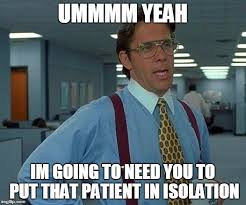 https://www.cafepress.com/gigglemed/7943712
IP Daily Activity
Review Patient Charts
Look for:
Foleys
Central lines
Infections requiring isolation
Updated lab results 
Round on Patients and Visit with Nurses and Providers
Verify Isolation Signage is up
Educate patients and family on isolation precautions
Educate staff on isolation precautions 
Conduct Hand Hygiene Observation
Review Daily Microbiology Report
Address any gaps in treatment
IP Weekly Activity
Run report on 30 day and 90 day SSIs
Create SSI cases as needed
Run report for possible CAUTIs and CLABSIs
Create HAI cases as needed
Perform room cleaning surveillance 
Spray high touch areas in patient room prior to environmental services cleaning and go through with black light
Swab with ATP tester swab after EVS cleaning
[Speaker Notes: SSI and HAI surveillance technique will depend on your facilities ability to manually or electronically abstract the data.

**Explain how to do manually abstract**]
IP Monthly Activity
Prepare infection control report for med staff
Collect hand hygiene observations from secret observers
Remind secret observers for upcoming month to perform duties
NHSN reporting
Abstract all procedures
Abstract HAIs
Export procedures and HAIs
Upload procedures and denominator data into NHSN
Upload any SSI, CAUTI, or CLABSI cases into NHSN
Check negative airflow rooms
MDRO Report
[Speaker Notes: Infection Control report puts all metrics on one report for the CEO, Board, and medical staff to see

MDRO report can be manual or electronic or a hybrid of both

At SMC, I report Infection control metric to med staff quarterly. Our path physiologist comes quarterly to med staff to do various reports.]
IP Yearly Activity
Conduct and collaborate with department managers for education in these areas
Hand Hygiene
Standard & transmission-based precautions
Asepsis
Sterilization
Disinfection
Food Sanitation
Housekeeping
Linen Care
Medical/Infectious Waste
Injection Safety
Separation of clean from dirty
Send letters to specialty providers’ office for documentation of influenza vaccine for their staff that come to facility
Perform Annual Sharps Review 
Perform Annual Infection Control Risk Assessment
Send out letters to surgeons for previous year regarding SSI rate at facility
Know Your CAH
Get comfortable with the following departments:
Operating Room
Sterile Supply and Processing
Lab
Radiology
Nursing Floor
Emergency Department
Nutrition
Environmental Services and Facility Maintenance
Clinic
ICRA (Infection Control Risk Assessment)
Used for construction to assure any and all precautions regarding infection control and patient safety are addressed and followed.
Must work closely with maintenance.
Daily audits of work being done.
Document audits and any interventions.
[Speaker Notes: ICRA Class]
Antibiotic Stewardship
CDC Published the 7 Core Elements for CAHs in 2015
https://www.cdc.gov/antibiotic-use/healthcare/pdfs/core-elements-small-critical.pdf 
ASAP with UNMC can provide education and assist in building your stewardship
https://asap.nebraskamed.com/
[Speaker Notes: Ask: How many of you have implemented at least three of these core elements?

Discuss our journey is ASAP from UNMC]
Why Antibiotic Stewardship?
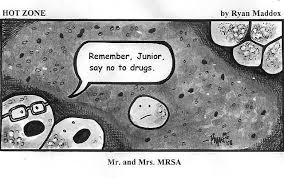 Resources and Guidelines for Best Practice
APIC
SHEA
ASAP
https://asap.nebraskamed.com/ 
ICAP
https://icap.nebraskamed.com/ 
NHSN
https://www.cdc.gov/nhsn/index.html
Healthcare Infection Control Practices Advisory Committee (HICPAC) 
CDC
https://www.cdc.gov
AORN
OSHA
Clarkson College Infection Control Training
https://www.clarksoncollege.edu/academics/professional-development/courses/primary-infection-prevention-courses/
[Speaker Notes: ICAP may come out and visit your facility to do an evaluation of your program.]
COVID- 19 PANDEMIC
Has and will continue to change IP world
Increase in HAI, CLABSI, and CAUTI’s
PPE important but then complacent again
Learn as you go is okay
Rural infection preventionists’ experiences during the COVID-19 pandemic: Findings from focus groups conducted with association of professionals in infection control & epidemiology (APIC) members - American Journal of Infection Control (ajicjournal.org)
[Speaker Notes: The article gives a small insight to a rural IP’s concerns during the first 9 months of a pandemic.]
That was A LOT of information…Lets talk about it!
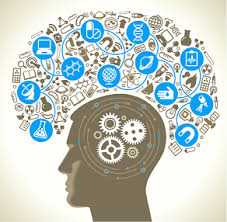 http://www.washingtonindependentreviewofbooks.com/index.php/features/information-overload
References
State Operations Manual. Appendix W - Survey Protocol, Regulations and Interpretive Guidelines for Critical Access Hospitals (CAHs) and Swing-Beds in CAHs. (Rev. 183, 10-12-18)42 CFR §485.635(a)(3)(vi)
https://www.youtube.com/watch?v=5rPk9XhA700
https://www.cdc.gov/antibiotic-use/healthcare/implementation/core-elements-small-critical.html